Version 1
NDC: XXXXX-XXXX-XX			                                RX Only
                          LYNAXIN                                 CII                   
tablets 
5 mg per tablet


            WARNING: IF YOU TAKE TOO MUCH OF THIS MEDICINE IT CAN CAUSE DEATH.
This medicine can lead to addiction.
Never give anyone else this medicine.  
Store this medicine in a safe place to help prevent poisoning in children and theft.
Dispose of unused medicine right away.



Note to Pharmacist: Do not cover WARNING box with pharmacy label. 
Dispense the enclosed Medication Guide to each patient.                                                                                      1 blister card containing 10 tablets                                                                                      OpioidPharma
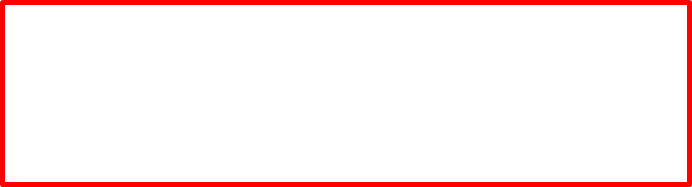 STOP
Version 2
NDC: XXXXX-XXXX-XX			                                RX Only
                          LYNAXIN                                 CII                   
tablets 
5 mg per tablet


      WARNING: IF YOU TAKE TOO MUCH OF THIS MEDICINE IT CAN CAUSE DEATH.
This medicine can lead to addiction.
Never give anyone else this medicine.  
Store this medicine securely to help prevent poisoning in children and theft.
Dispose of unused medicine right away.



Note to Pharmacist: Do not cover WARNING box with pharmacy label. 
Dispense the enclosed Medication Guide to each patient.                                                                                      1 blister card containing 10 tablets                                                                                      OpioidPharma
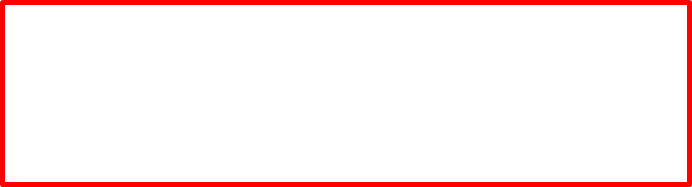 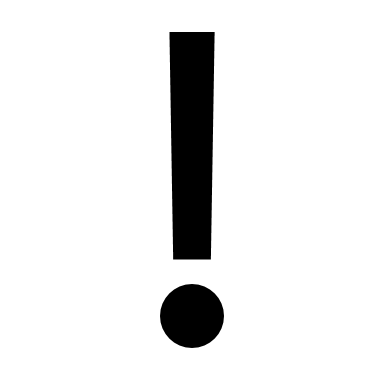